Nukleární magnetická rezonance
Nuclear magnetic resonance
Spinové stavy jader – vektorový model
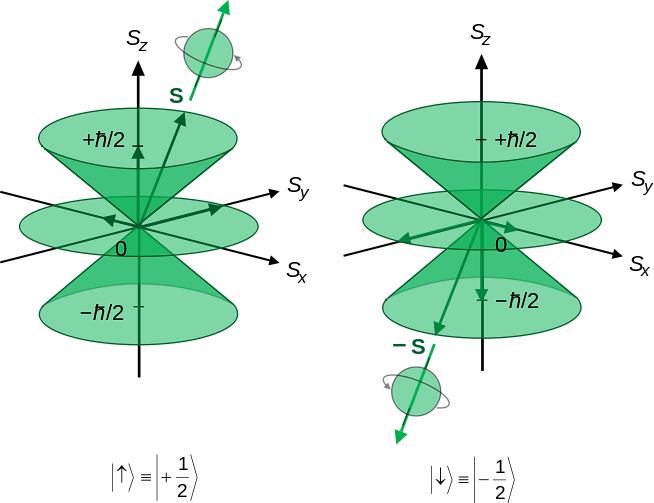 Spiny v magnetickém poli
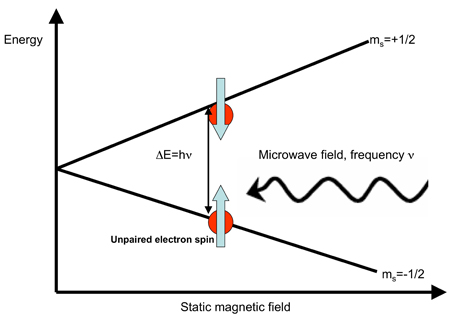 Energie
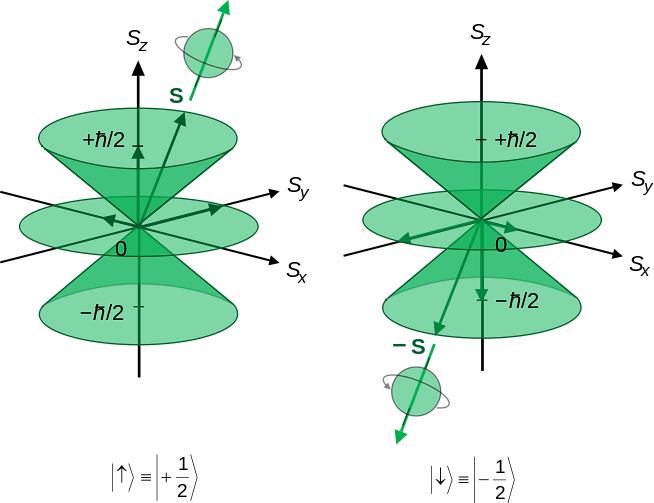 radiofrekvenční 
záření o frekvenci n
DE= hn
I = 1/2
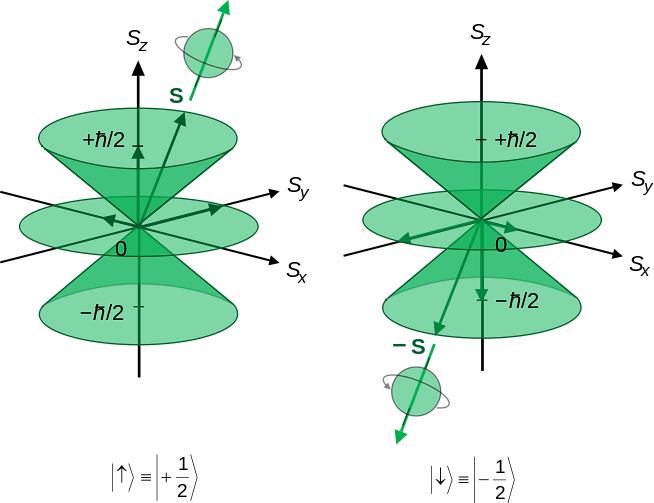 Statické magnetické pole
Chemical shift δ is usually expressed in parts per million (ppm) by frequency, because it is calculated from:
Chemický posuvChemical shift
Rezonanční frekvence vzorku
Rezonanční frekvence standardu (TMS,DSS)
Spektrum N,N acetamidu na škále chemických posuvů, integrované
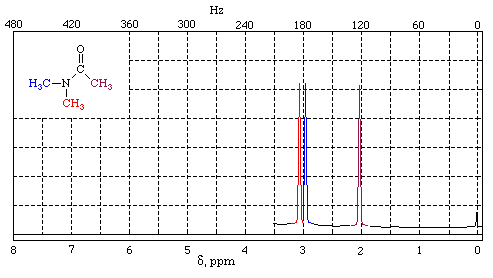 3 chemicky neekvivalentní methyly, tj. rotace kolem vazby N-C není volná
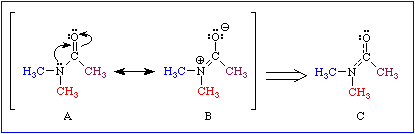 Teplotně závislé spektrum N,N acetamidu
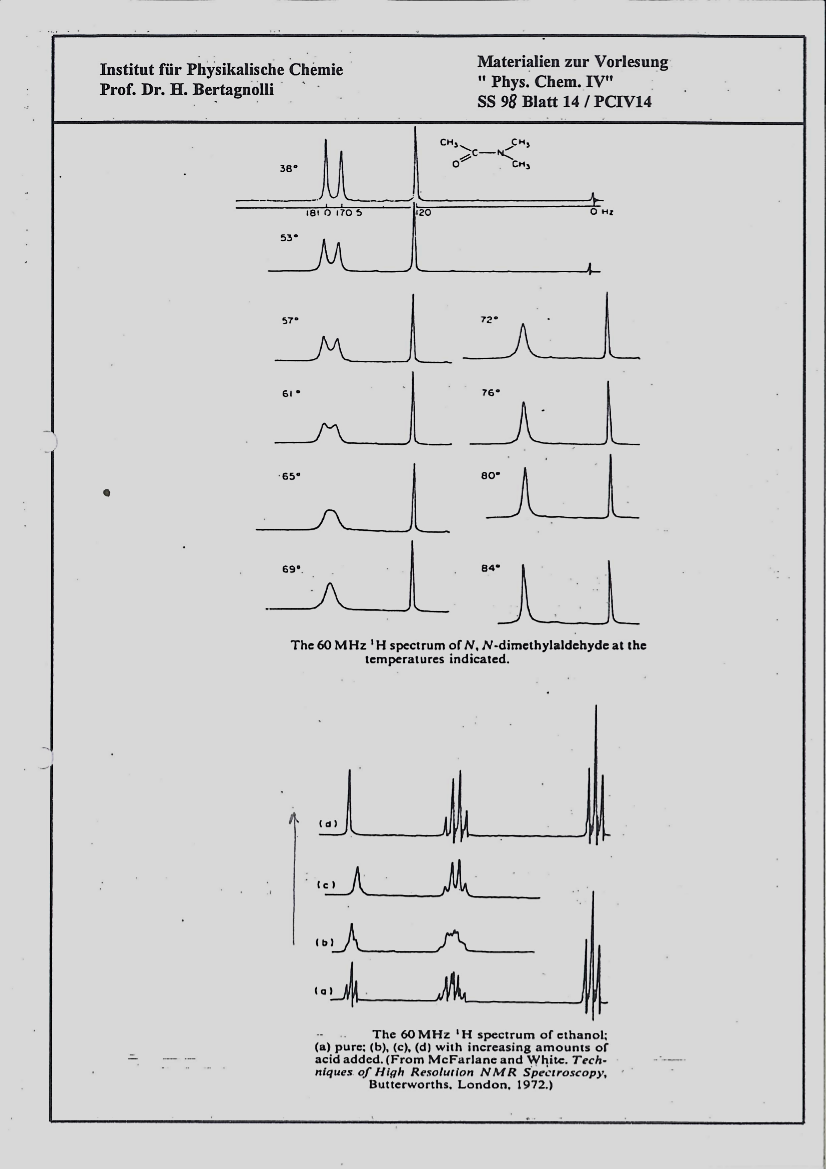 Teplotně závislé spektrum N,N acetamidu
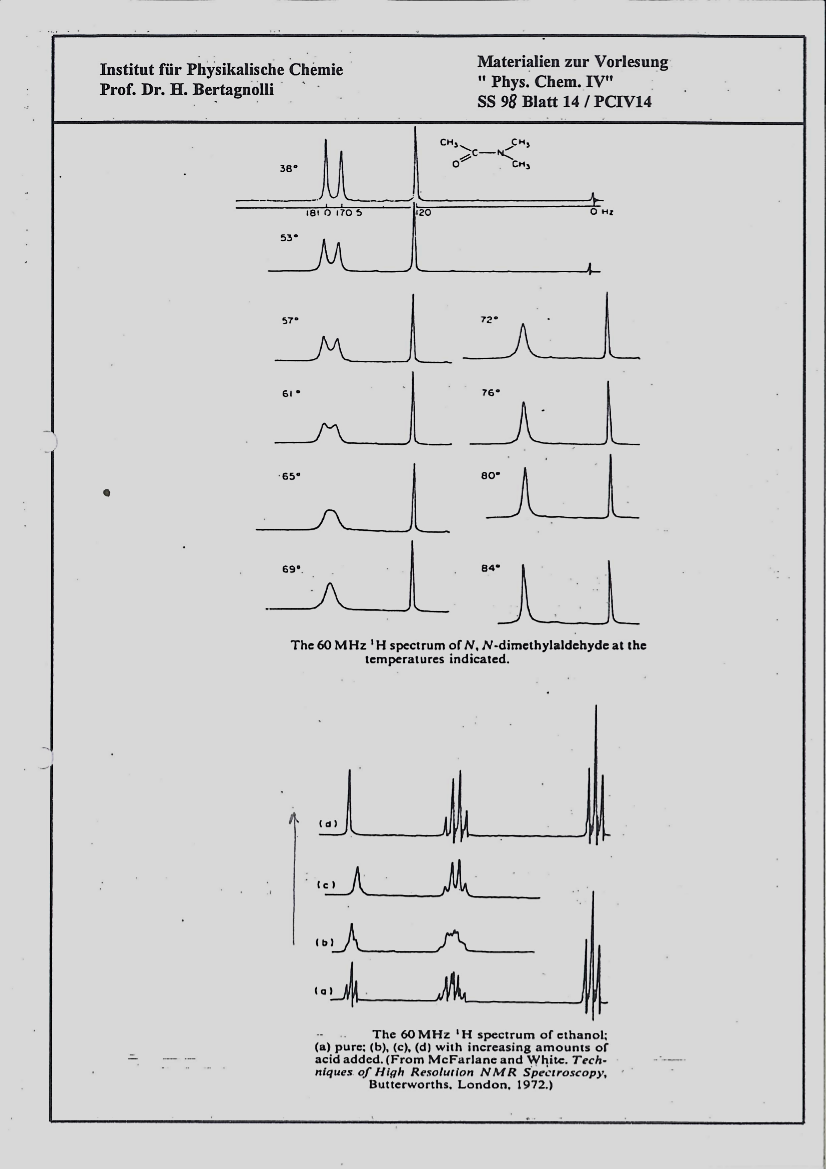 Tři ostré píky: nedochází 
k rotaci kolem vazby C-N
Rozšiřování píků: zrychlující se rotace kolem vazby C-N
Zužování píku: dále se zrychlující se rotace kolem vazby C-N
Objevuje se již pouze 1 pík
60 MHz spektrum N,N acetamidu na škále rezonančních frekvencí
NMR Spin-spinová interakceNMR Spin-Spin Coupling
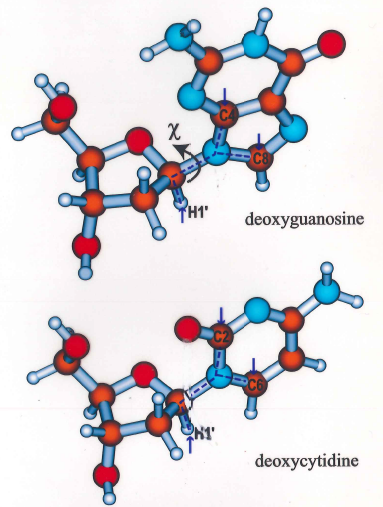 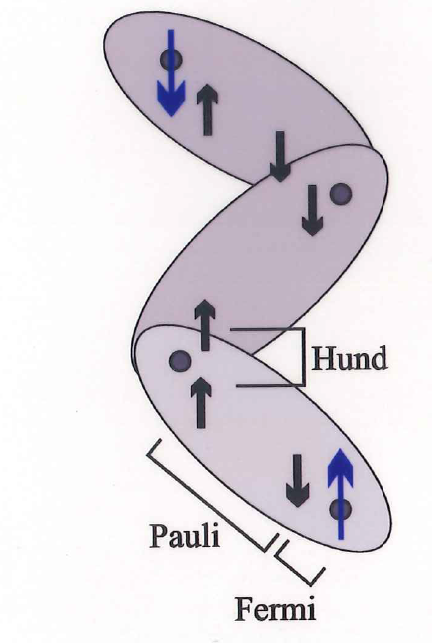 (EPR)
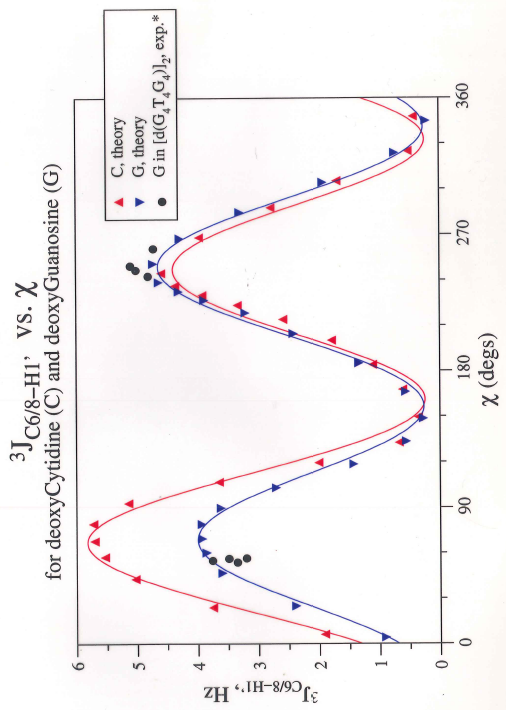 Karplusovy křivky: Třívazebná spin-spinová interakce jako funkce torzního úhlu
Karplus curves: Three-bond spin-spin interaction as a function of torsion angle
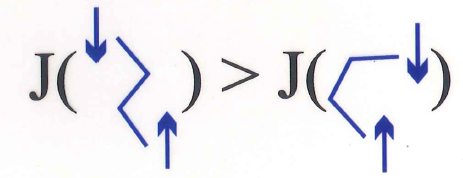 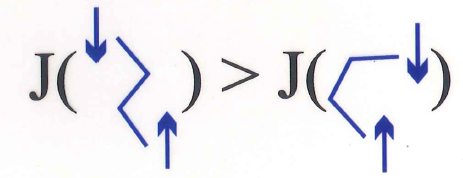 Exp: Trantírek, Štefl, Feigon, Sklenář, J. Biol. NMR 2002, 23, 1. 
Theory: Munzarová and Sklenář, J. Am. Chem. Soc. 2002, 124, 10666; J. Am. Chem. Soc. 2003, 125, 3649.
1H spektrum ethanolu / 1H NMR spectrum of ethanol
Vodík OH skupiny neinteraguje s dalšími H a je vidět jako singlet. Vodíky CH3- a -CH2- interagují takto:  
2 vodíky v CH2 štěpí  signál methylových H 
na triplet, 
3 vodíky v CH3 štěpí signál methylenových H na kvartet.
The hydrogen (H) on the -OH group is not coupling with the other H atoms and appears as a singlet, but the CH3- and the -CH2- hydrogens are coupling with each other, resulting in a triplet and quartet respectively.